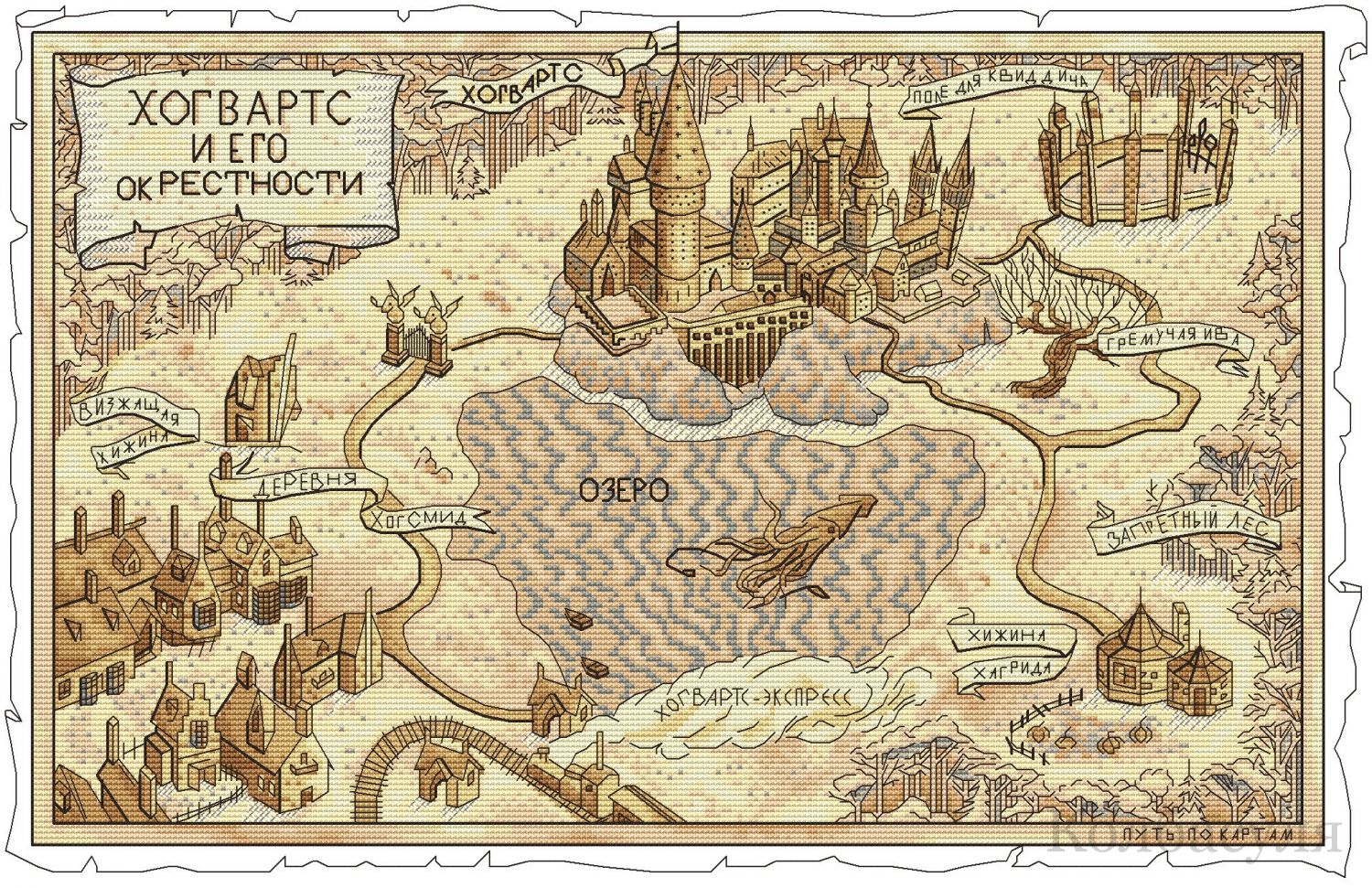 Урок подготовлен учителем  литературы
МКОУ Заволжского лицея Голубевой Е.А.
Д.Роулинг «Гарри Поттер и тайная комната»
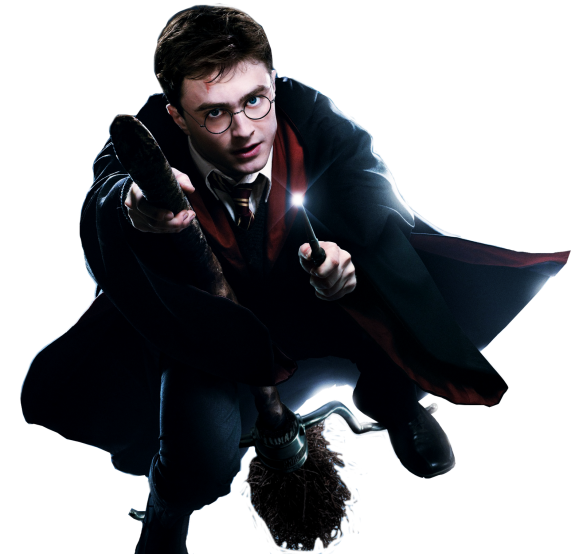 [Speaker Notes: Примечание для учителя: прикрепить ссылку на видео]
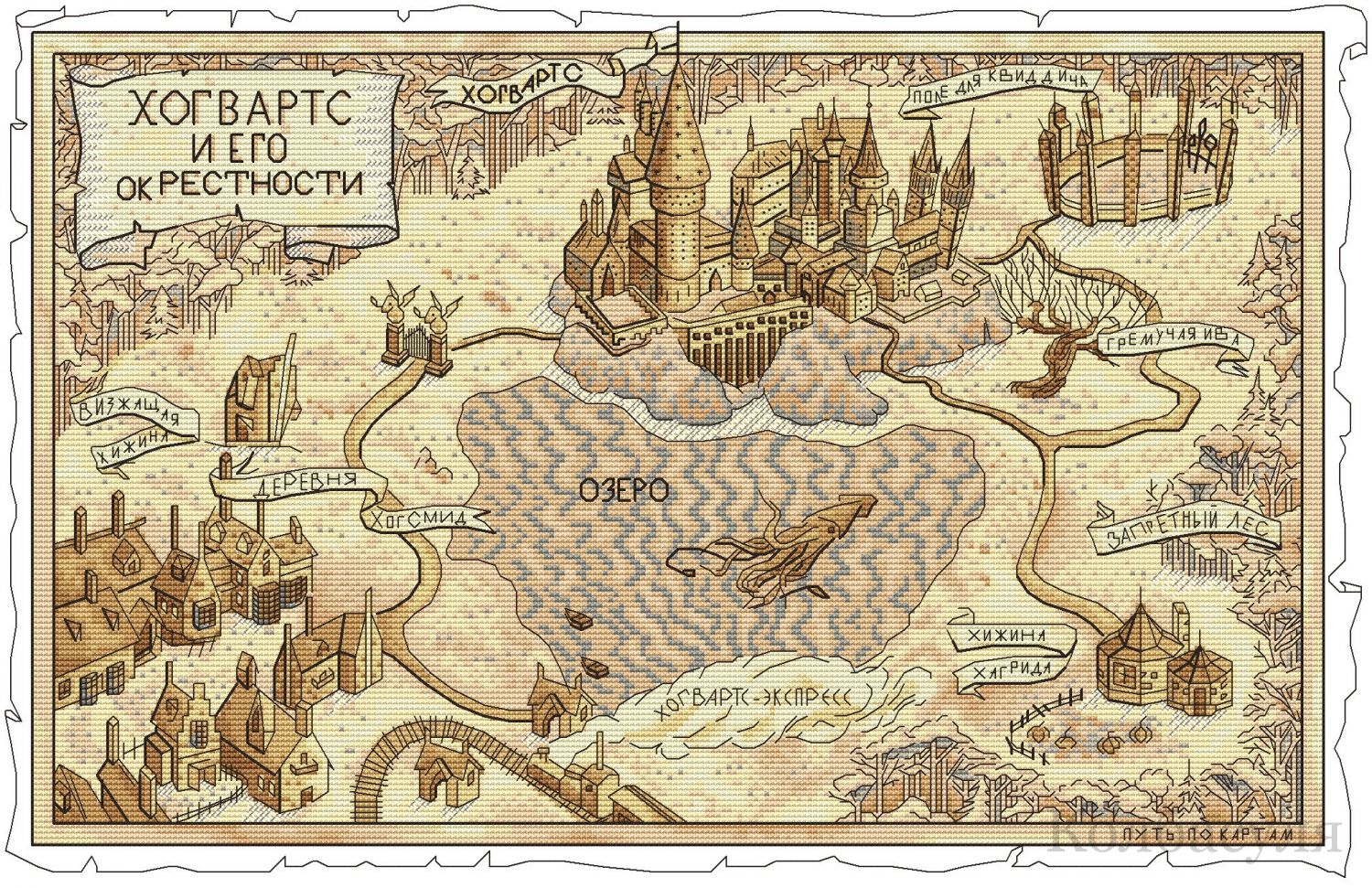 Урок подготовлен учителем  литературы
МКОУ Заволжского лицея Голубевой Е.А.
Литературная игра «Победим василиска»
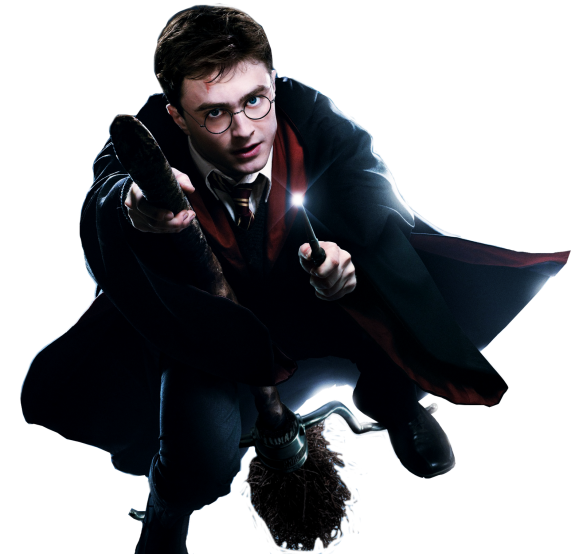 [Speaker Notes: Примечание для учителя: прикрепить ссылку на видео]
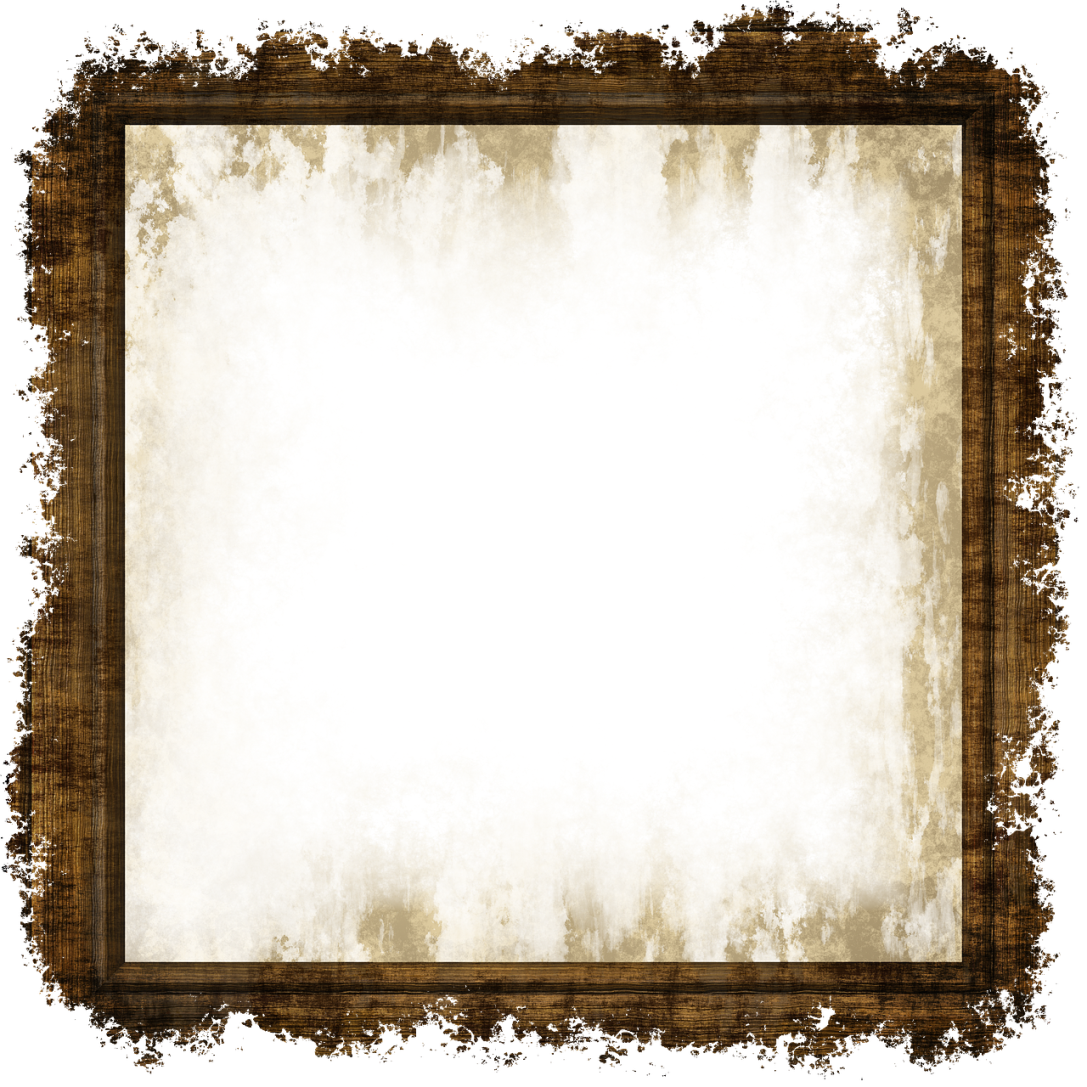 Правила игры
ВХОДНОЕ ТЕСТИРОВАНИЕ
ПРАВИЛО 1. Класс делится на 
                              три команды.
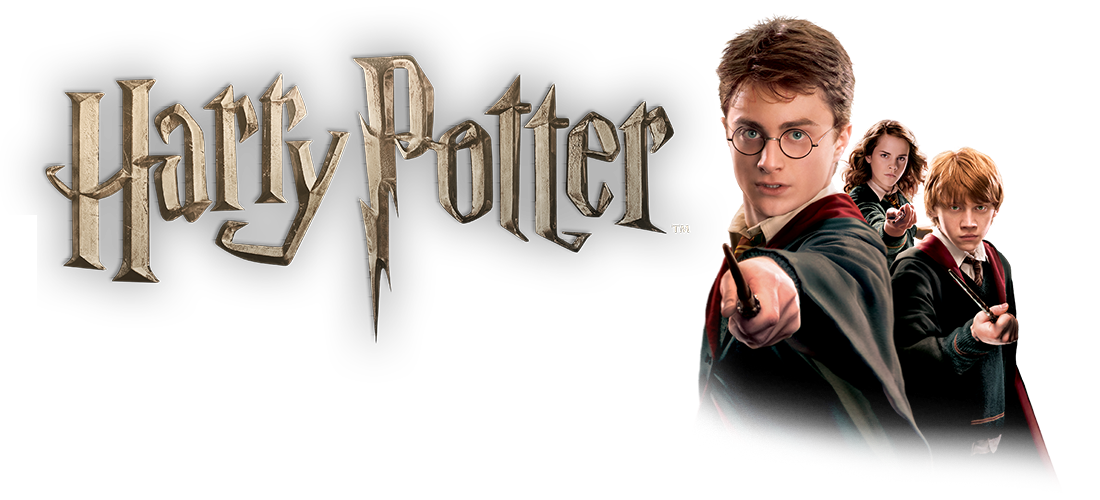 [Speaker Notes: Входное тестирование на сайте quzziz]
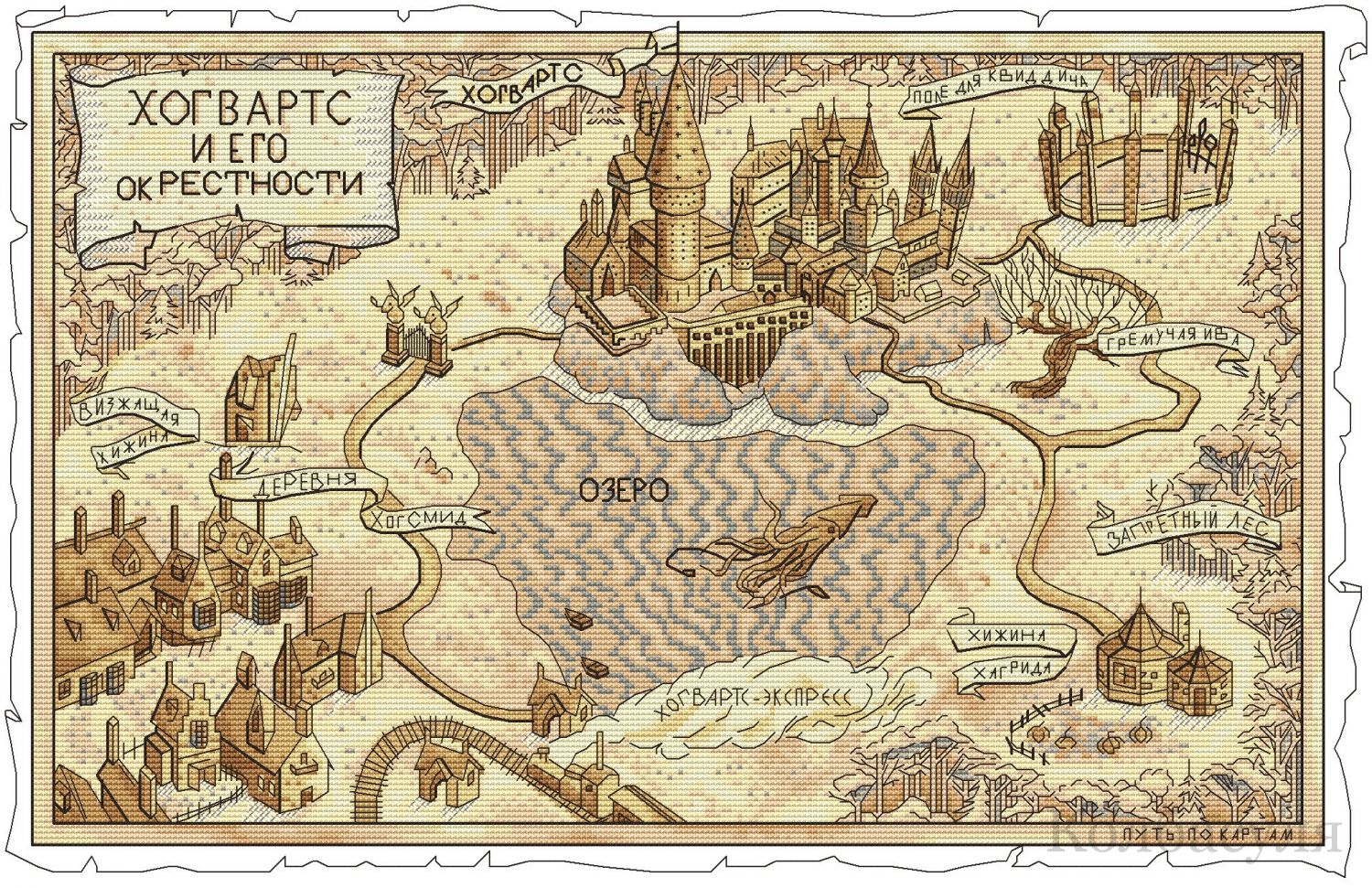 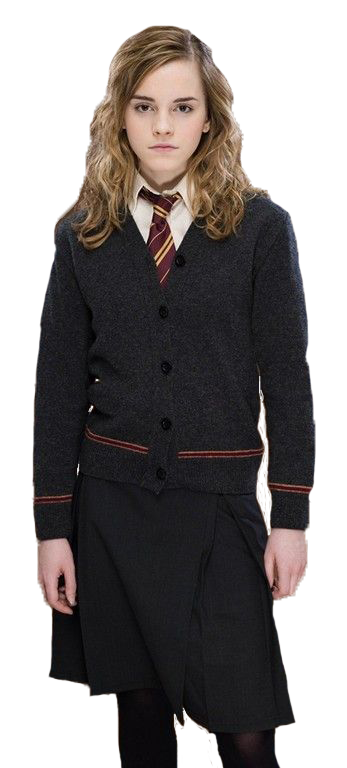 Команда Гермионы Грейнджер
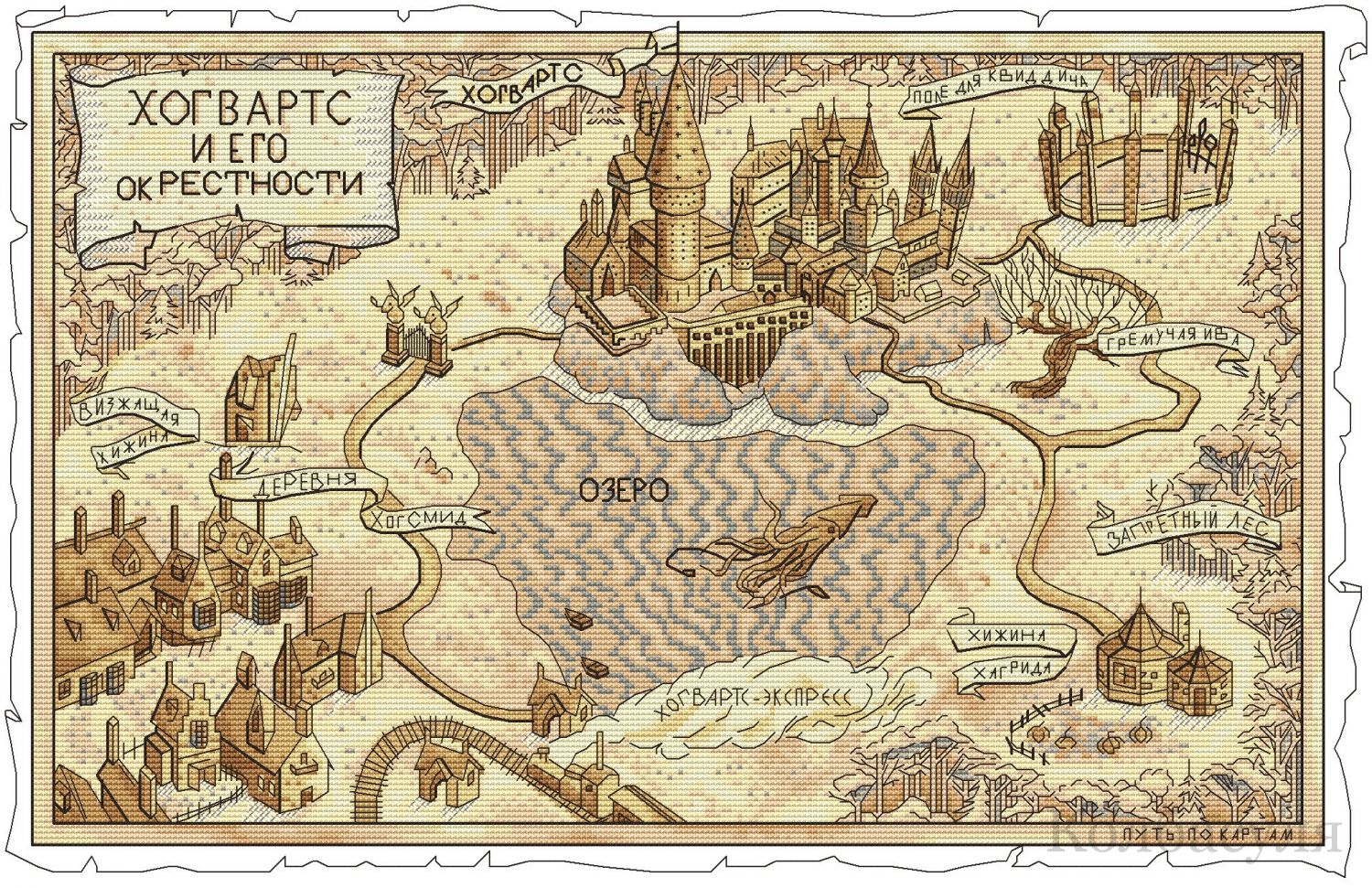 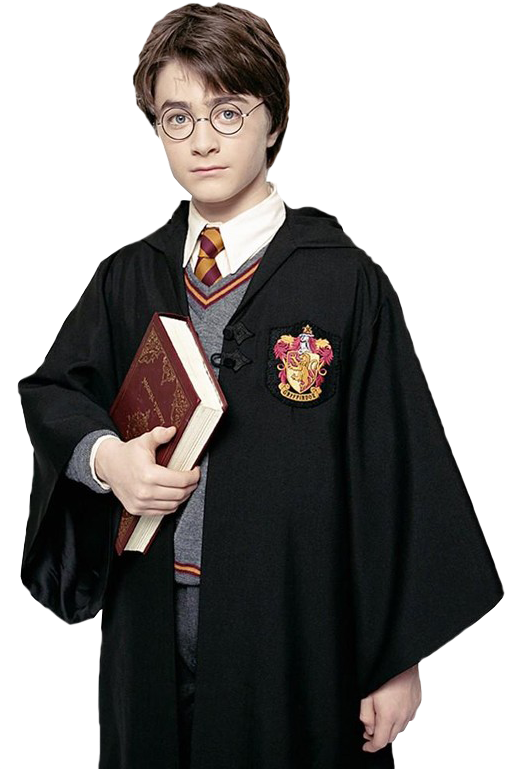 Команда Гарри Поттера
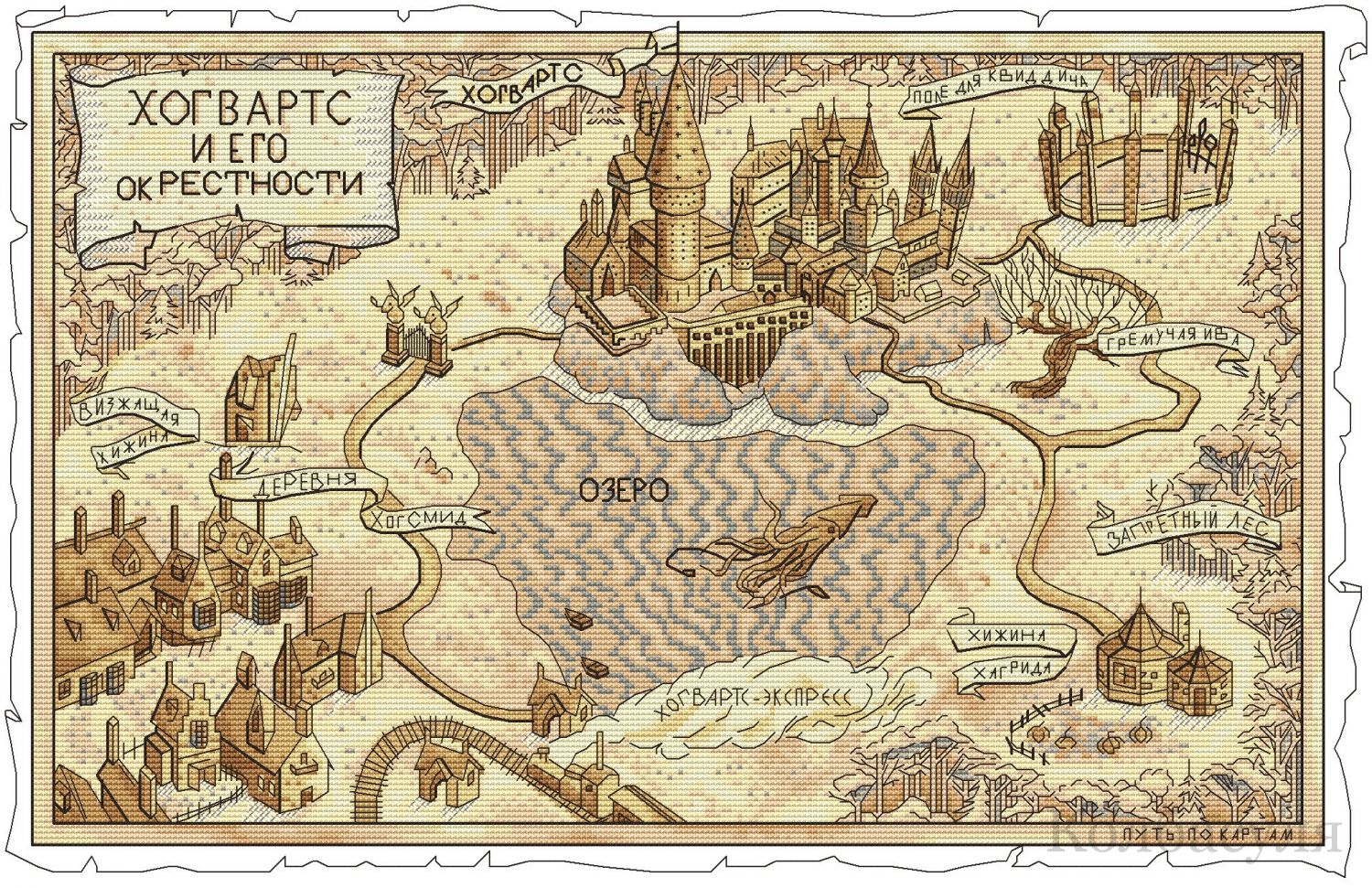 Команда Рона Уизли
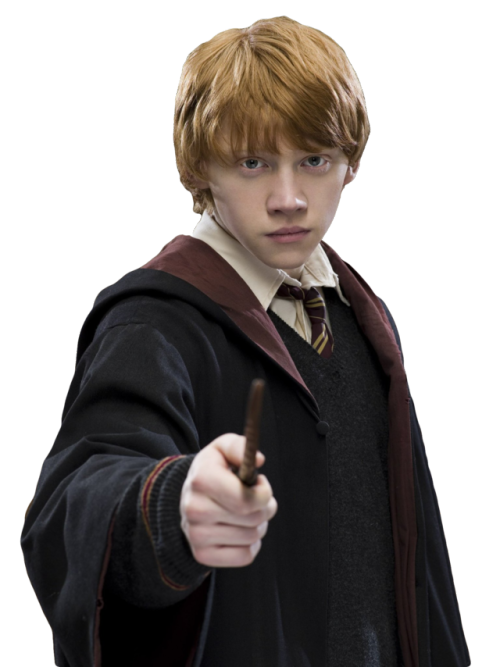 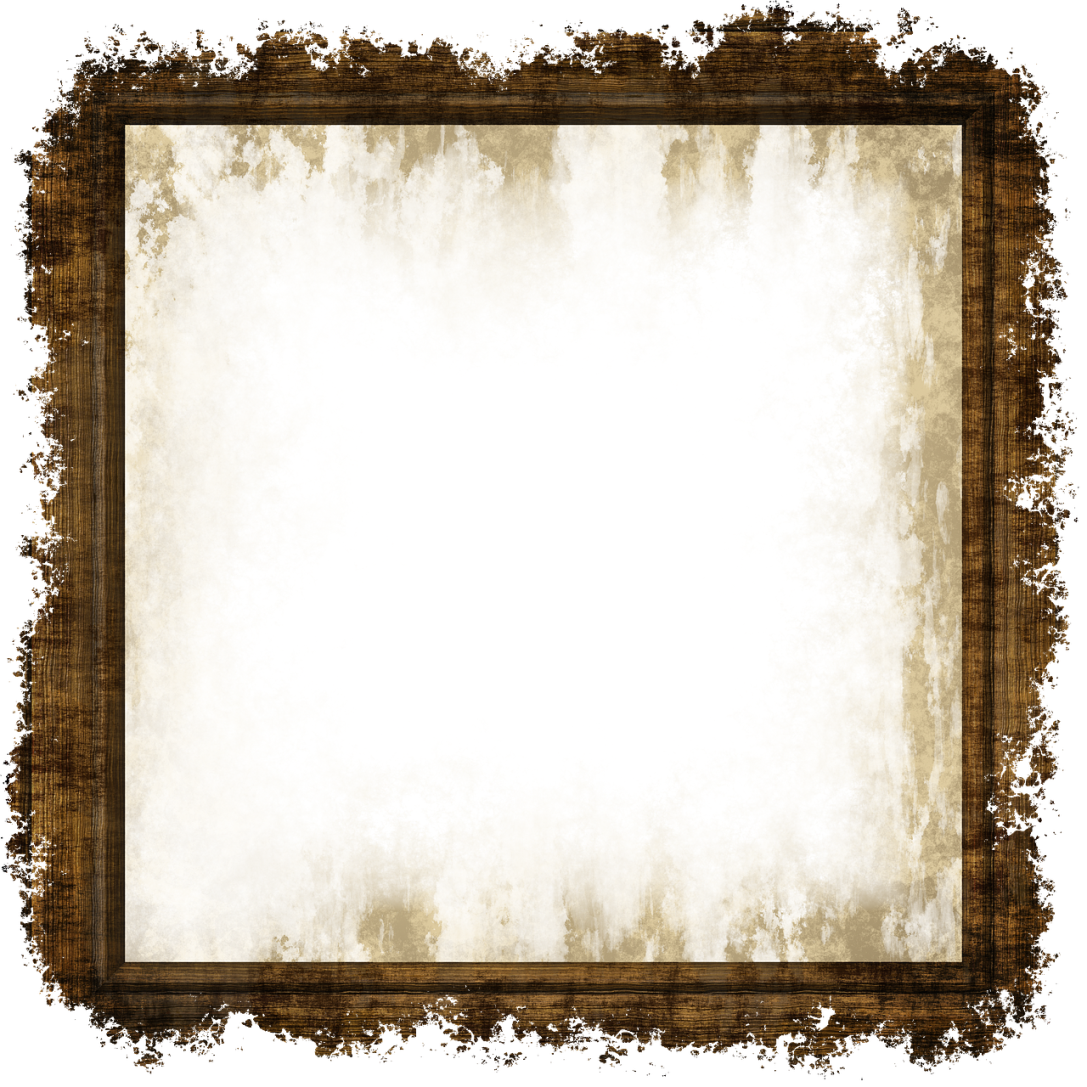 РАУНД 1
Каждая команда делает остановку и отвечает на вопросы, связанные с этим местом.
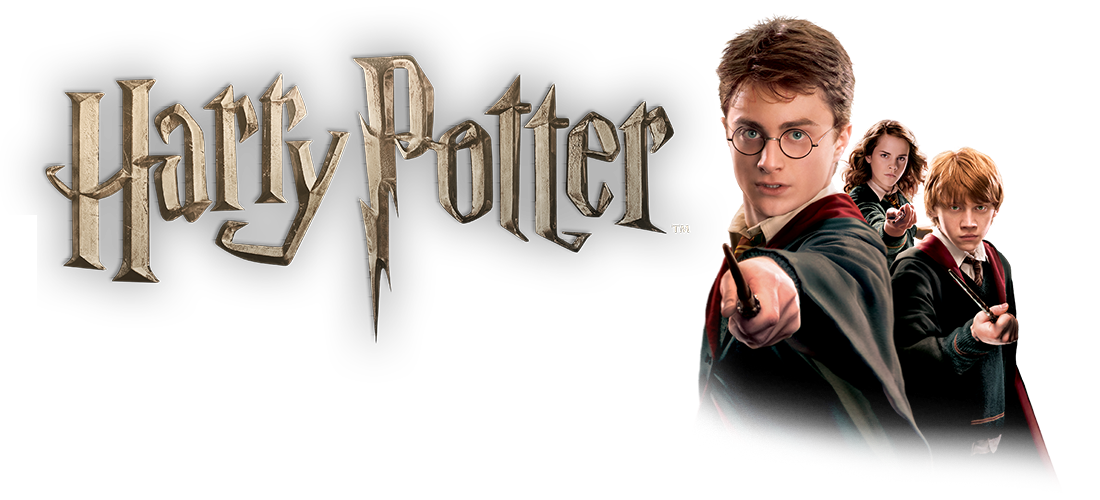 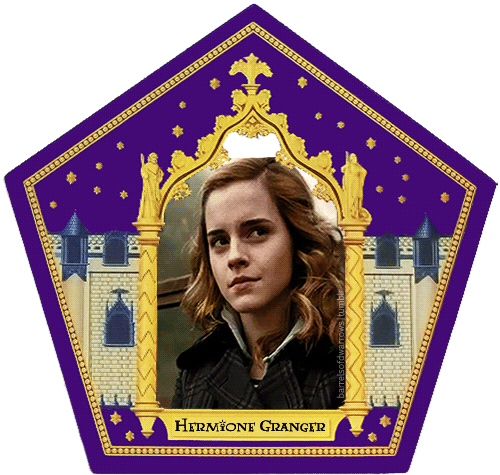 ОСТАНОВКА ПЕРВАЯ
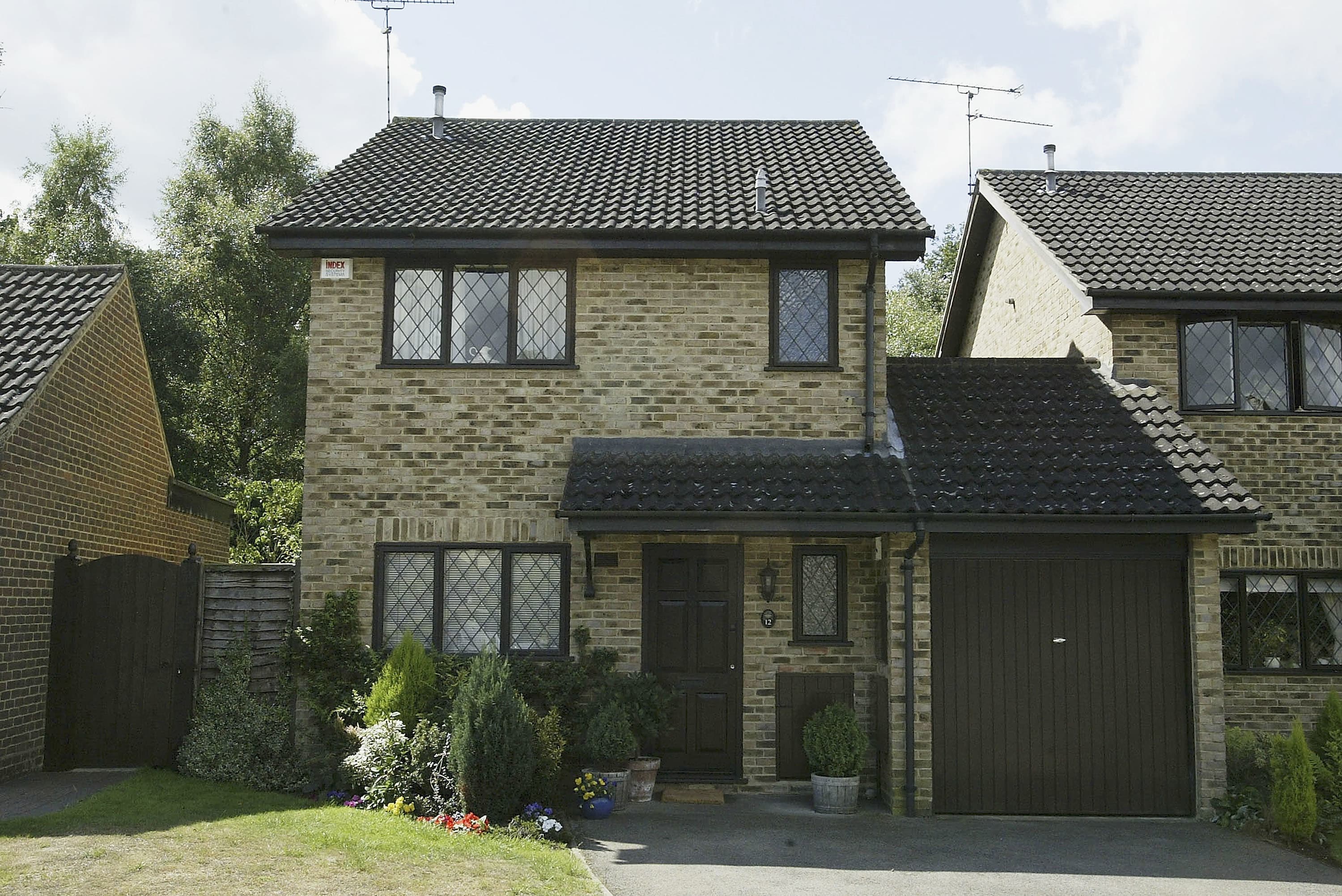 [Speaker Notes: Примечание для учителя: прикрепить ссылку на видео]
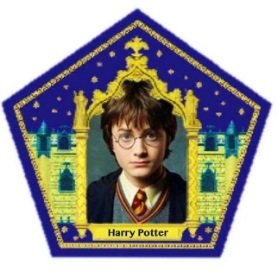 ОСТАНОВКА ВТОРАЯ
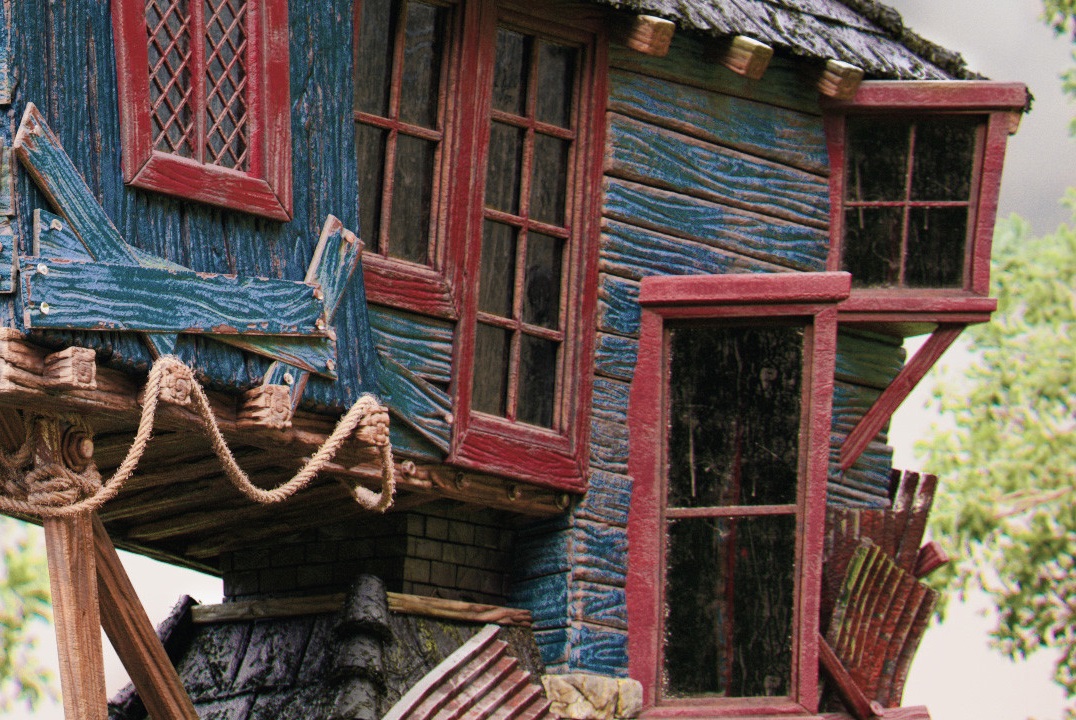 [Speaker Notes: Примечание для учителя: прикрепить ссылку на видео]
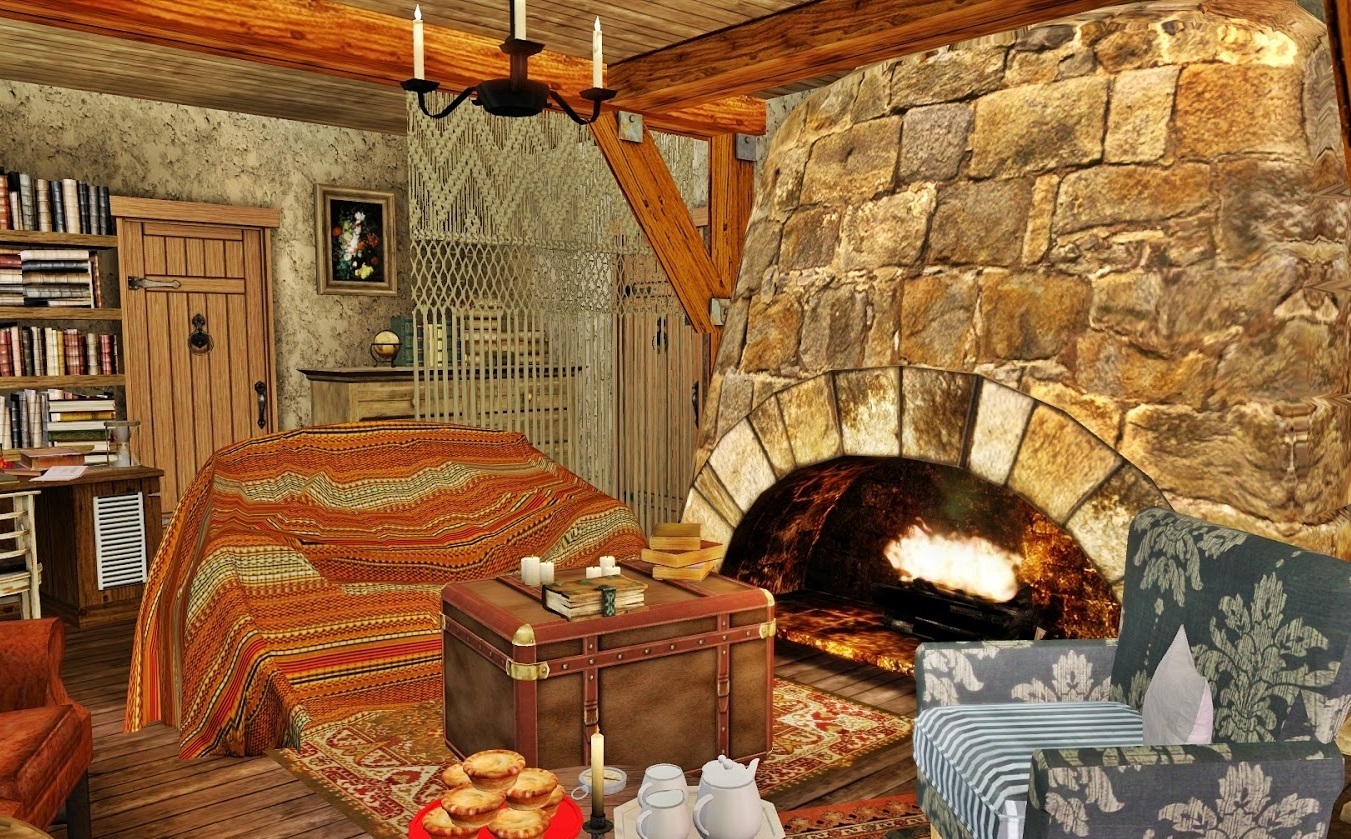 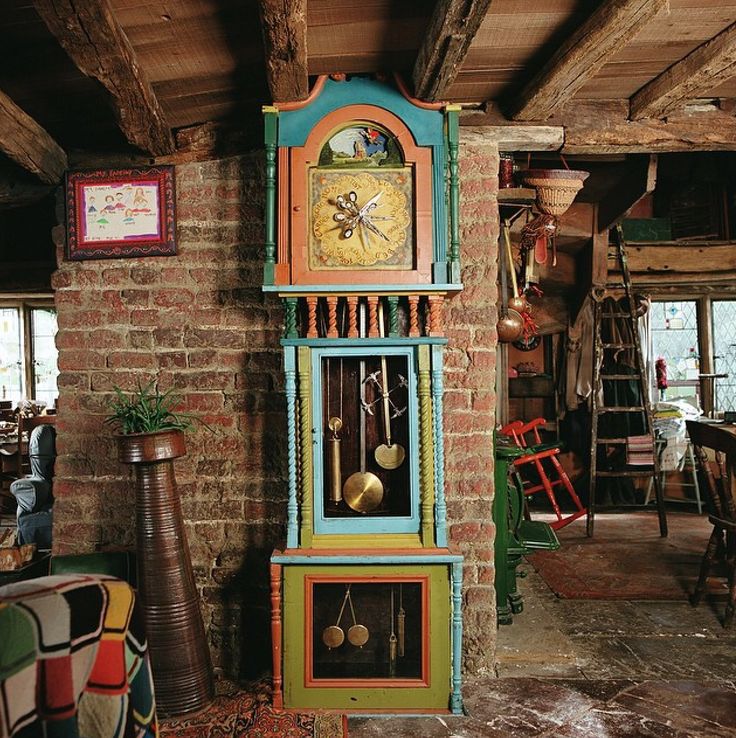 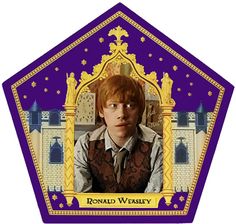 ОСТАНОВКА ТРЕТЬЯ
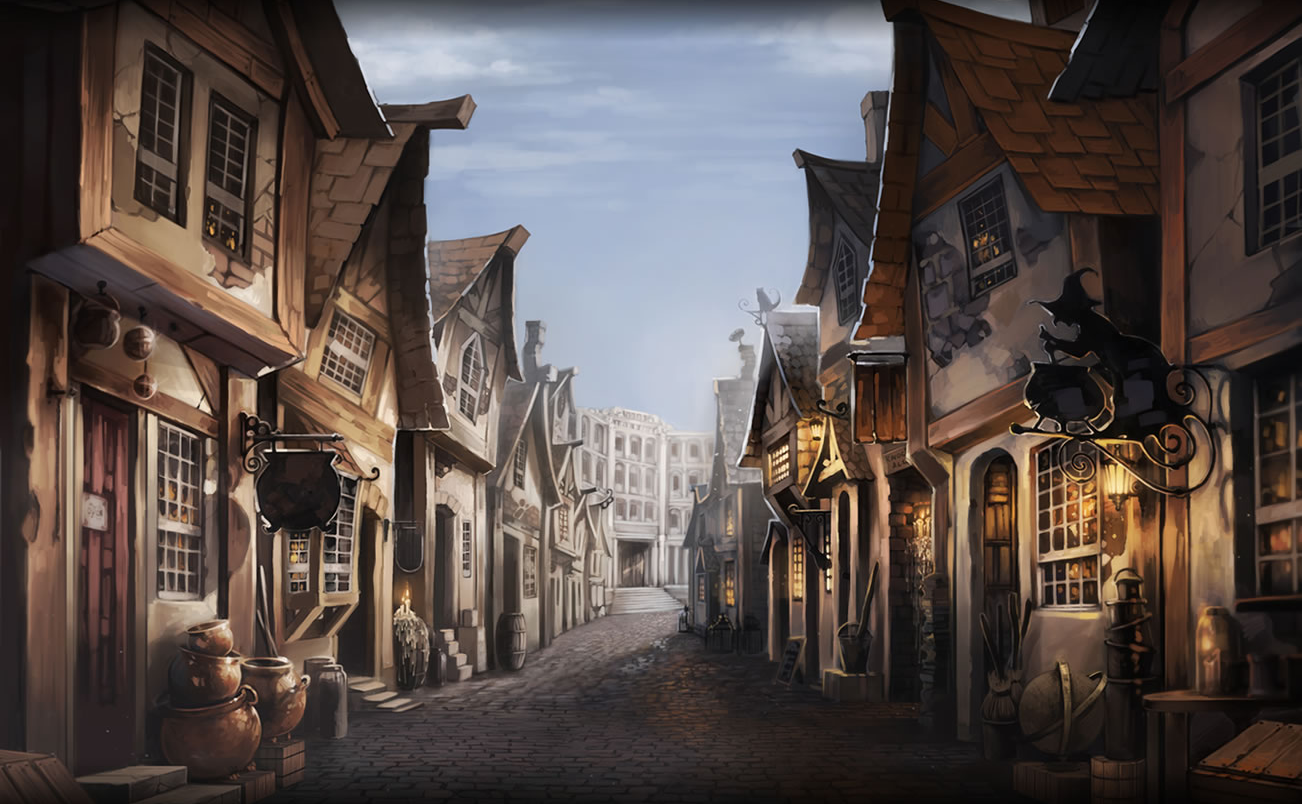 [Speaker Notes: Примечание для учителя: прикрепить ссылку на видео]
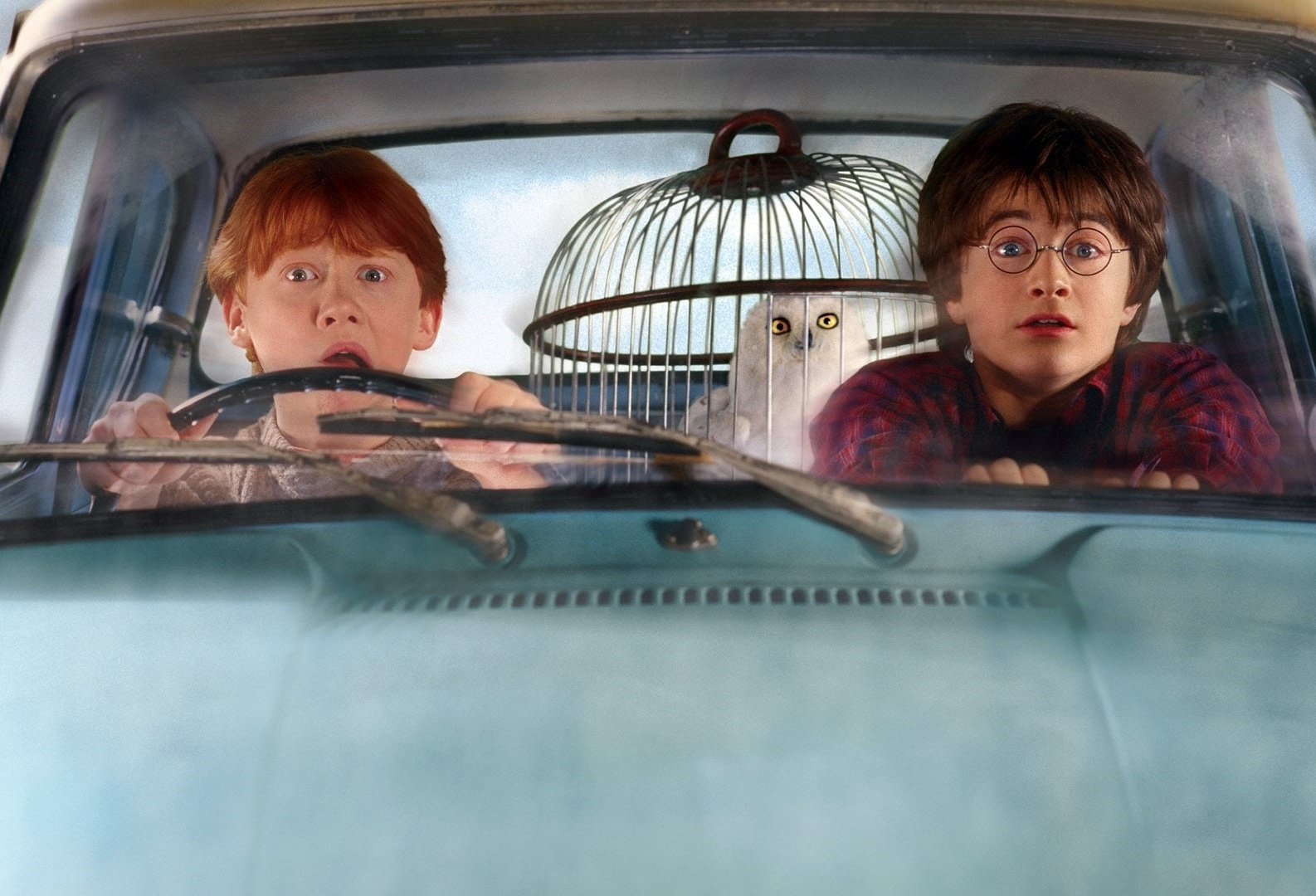 [Speaker Notes: Примечание для учителя: прикрепить ссылку на видео]
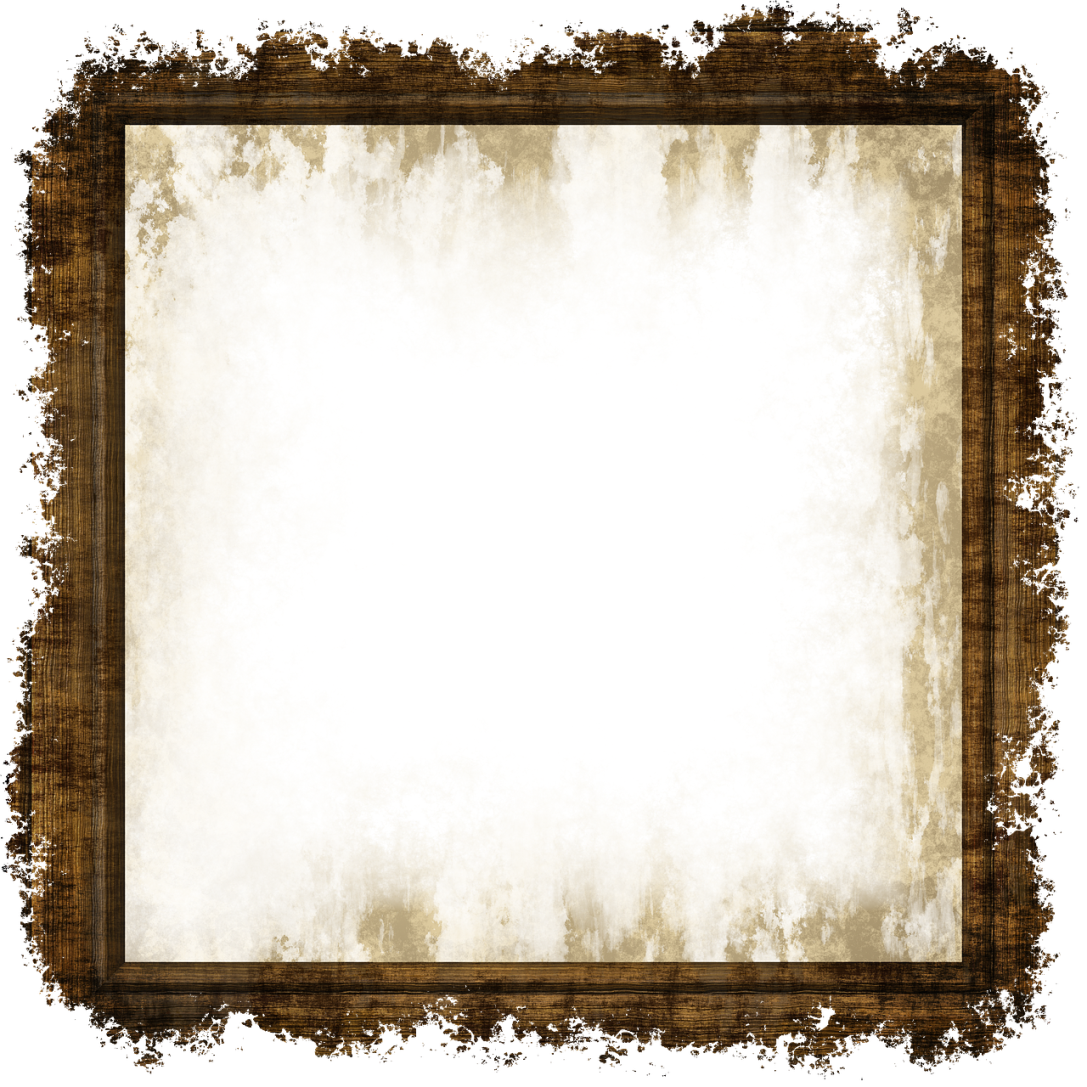 РАУНД 2
ВОЛШЕБНАЯ ПОЧТА
Какие учебные предметы были у друзей на 2 курсе и кто их преподаватель? Ответы занести в таблицу и отправить учителю с совой.
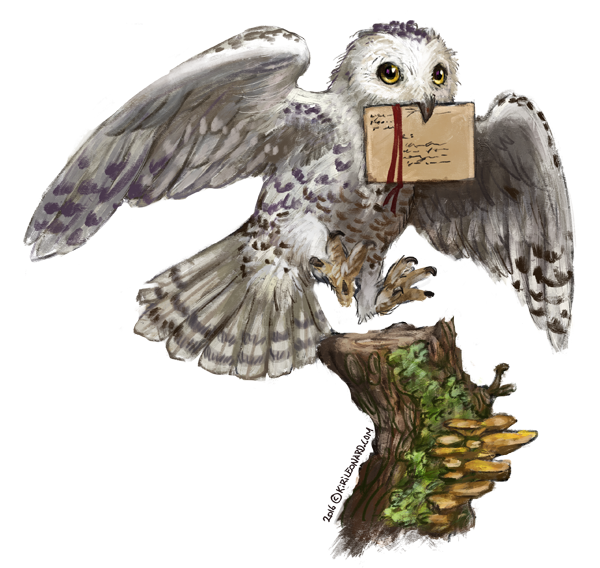 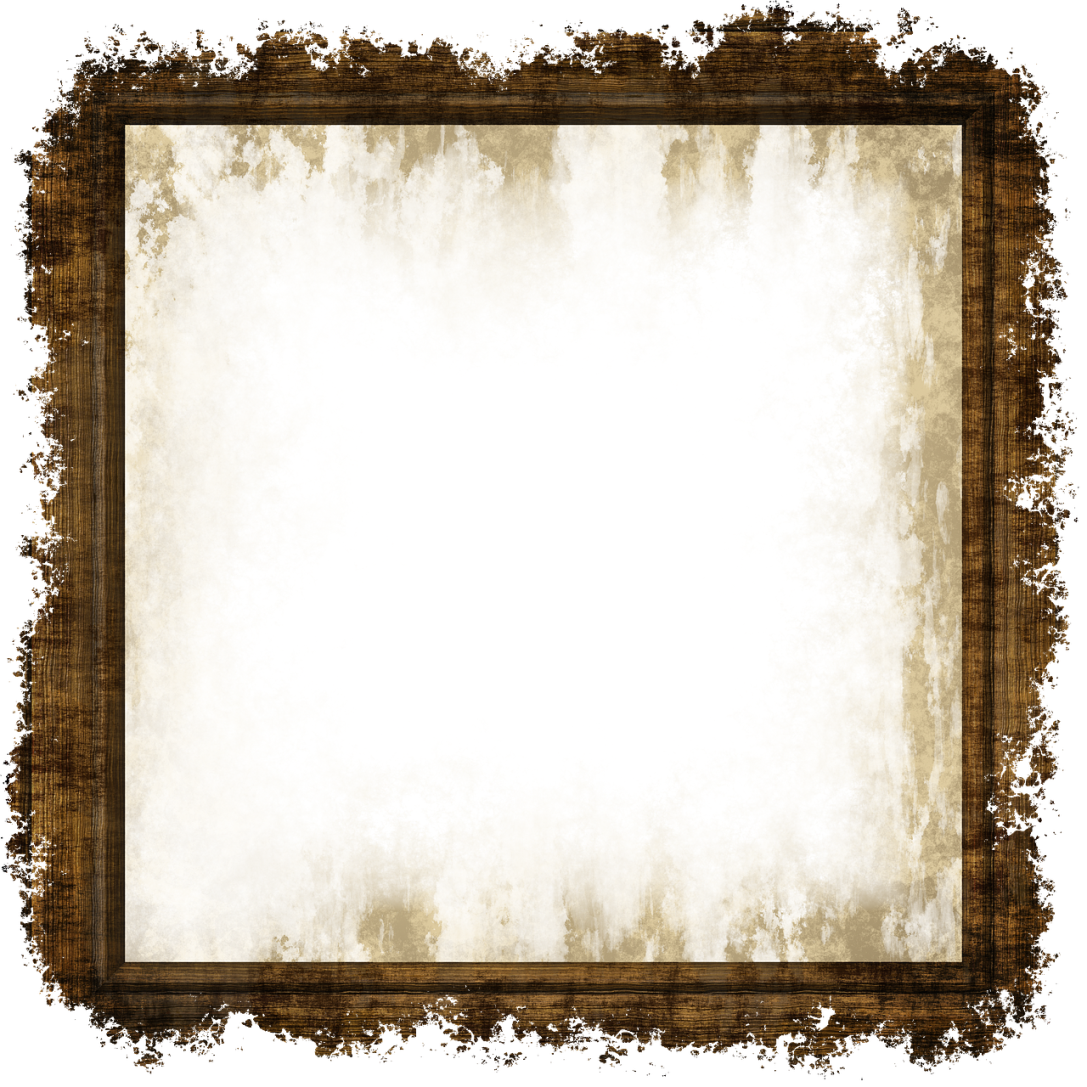 РАУНД 2
ХОГВАРДС
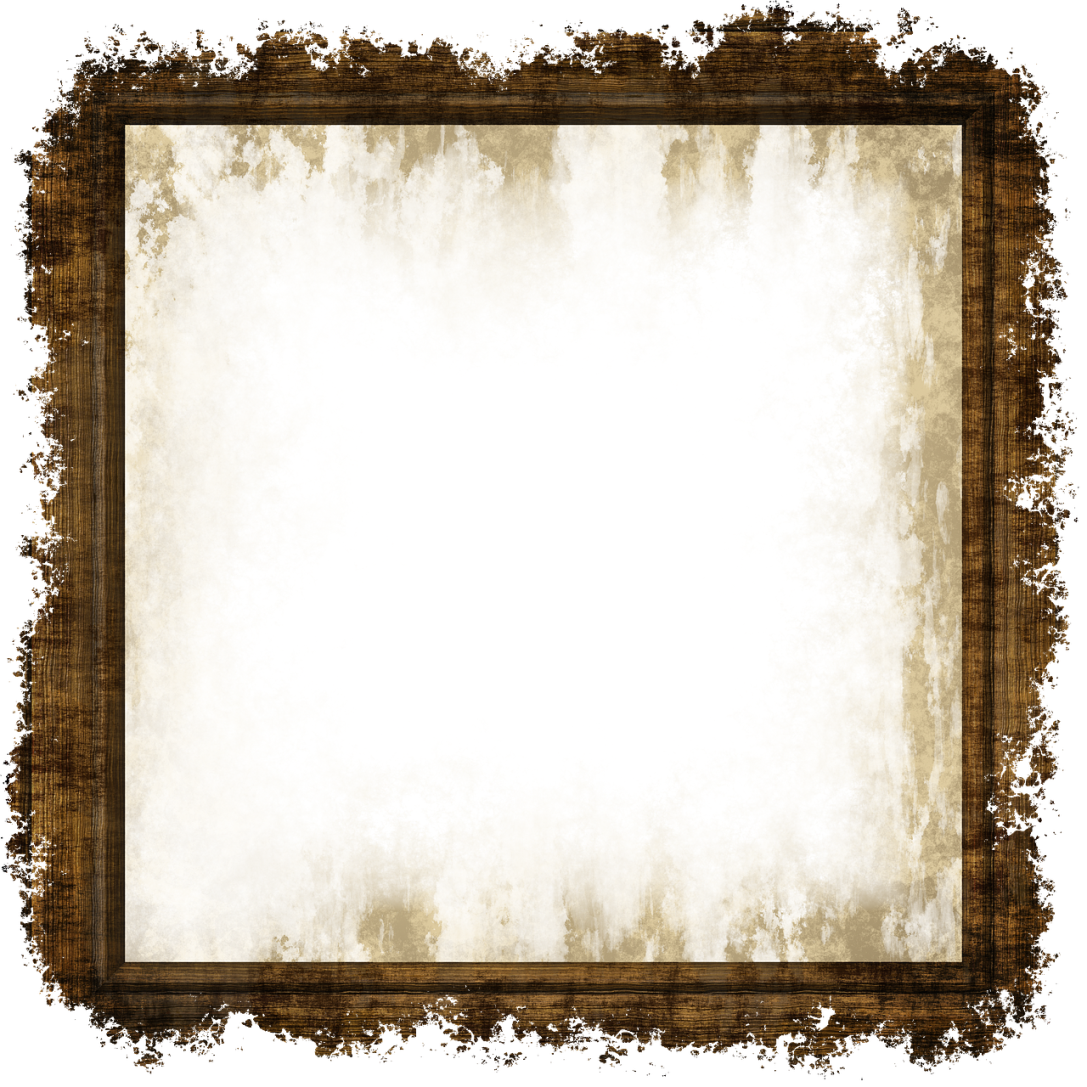 РАУНД 3
УРОКИ ЧАРОДЕЙСТВА И ВОЛШЕБСТВА
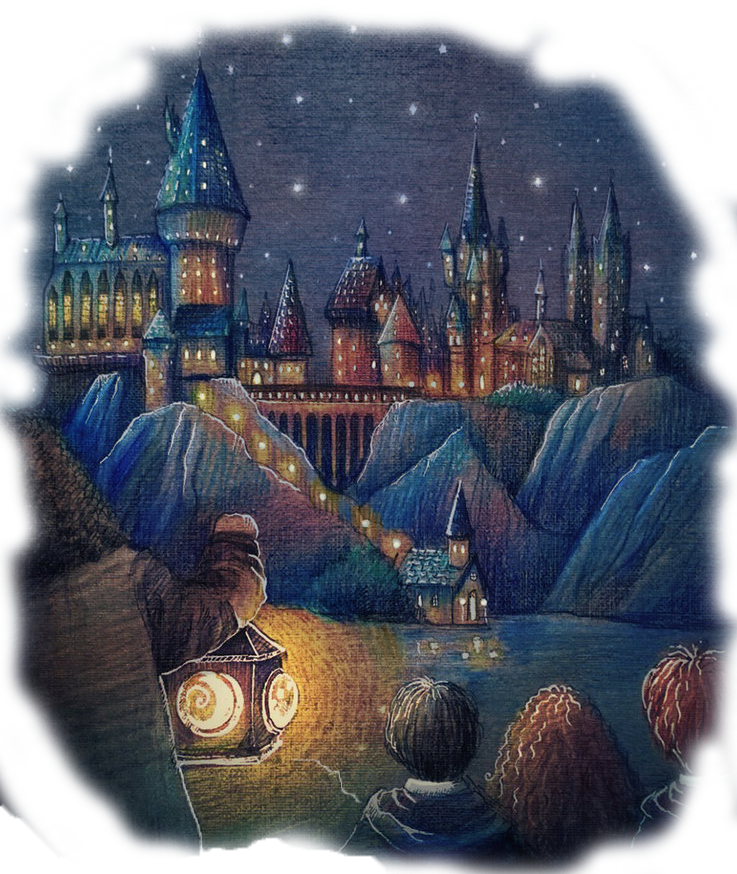 УРОК ТРАВОЛОГИИ
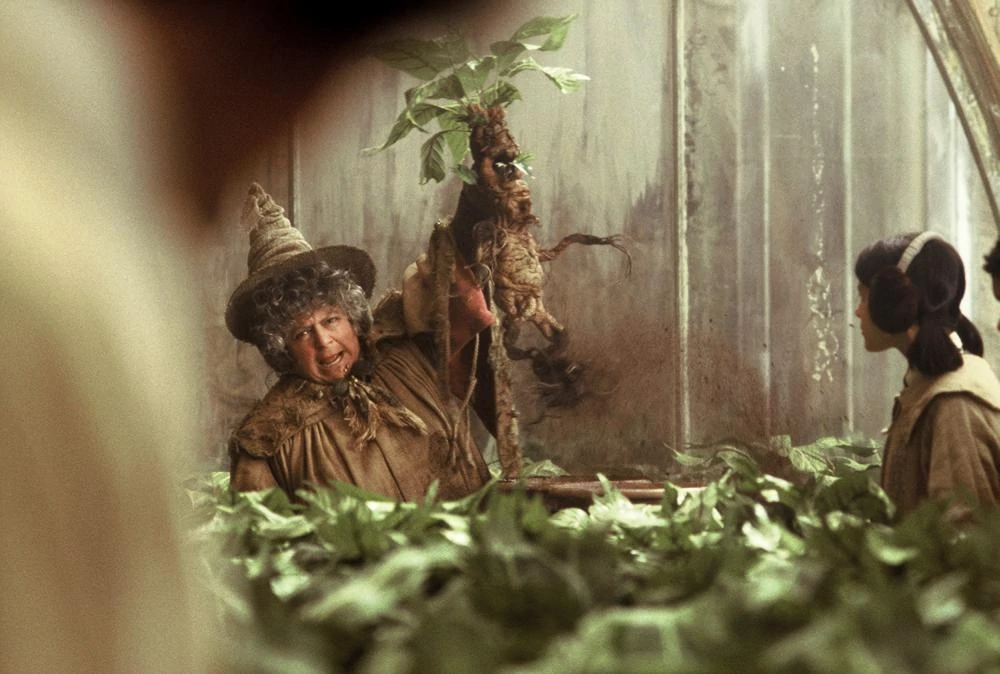 [Speaker Notes: Примечание для учителя: прикрепить ссылку на видео]
УРОК ТРАНСФИГУРАЦИИ
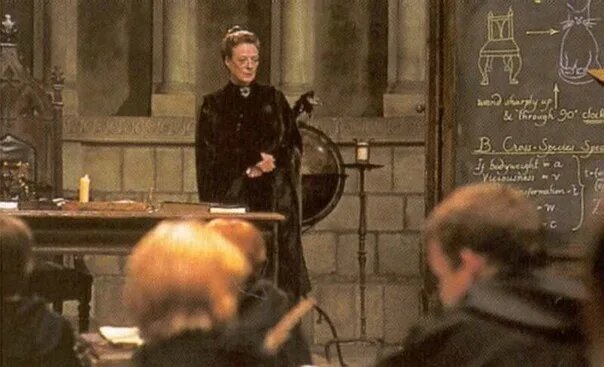 [Speaker Notes: Примечание для учителя: прикрепить ссылку на видео]
УРОК защиты от темных искусств
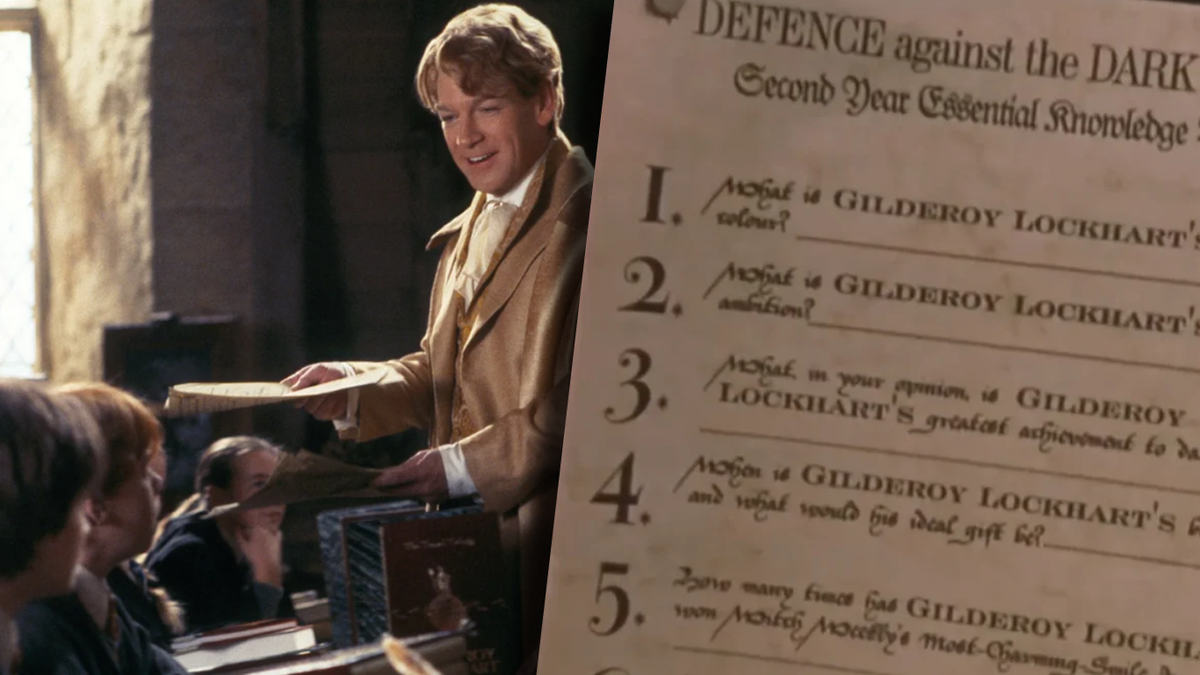 УРОК КВИДДИЧА
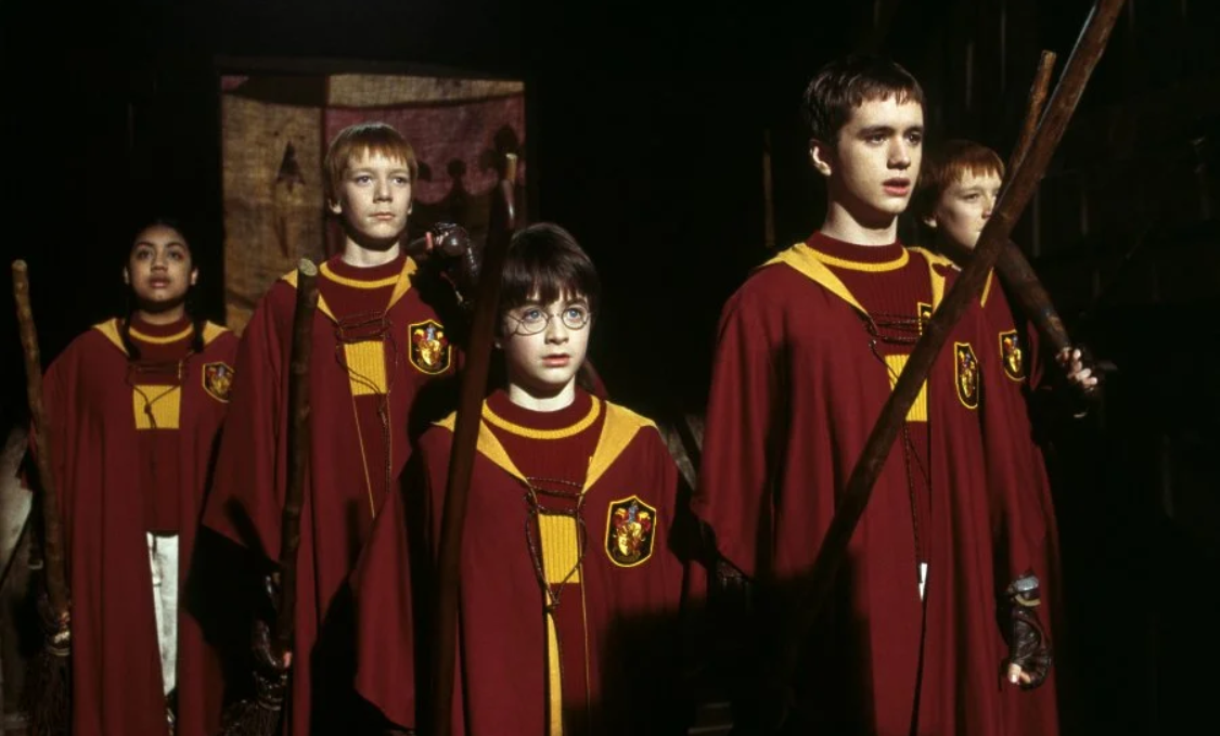 [Speaker Notes: Примечание для учителя: прикрепить ссылку на видео]
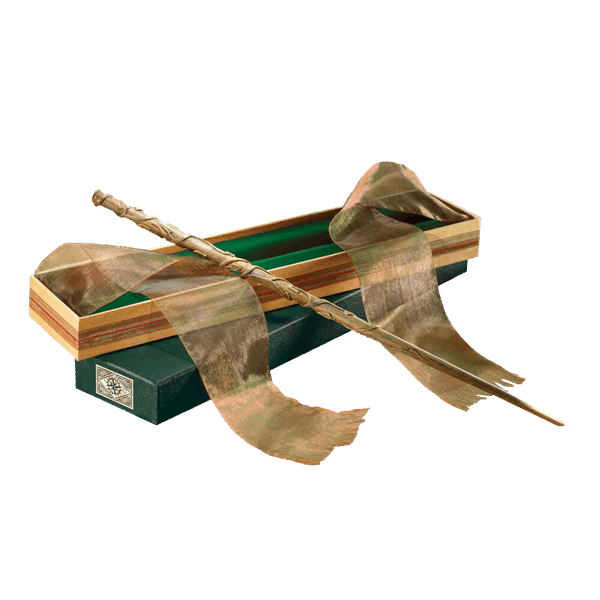 РАУНД 4
ДУЭЛЬНЫЙ КЛУБ
РАУНД 5
ДРУЗЬЯ И ВРАГИ
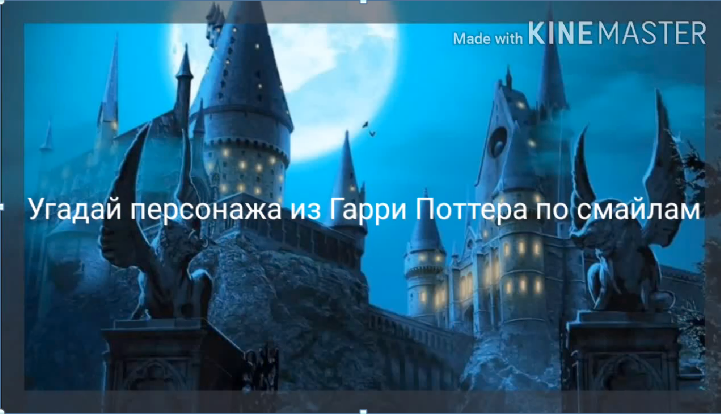 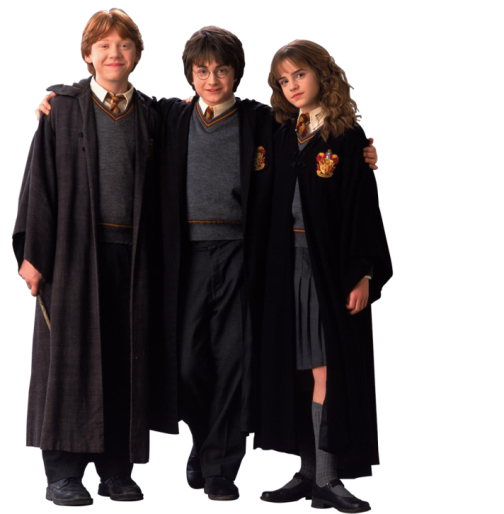 РАУНД 6
ТАЙНАЯ КОМНАТА
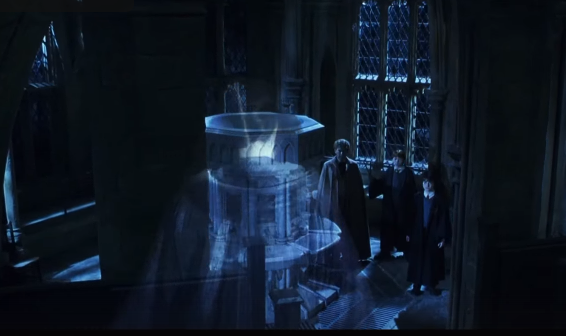 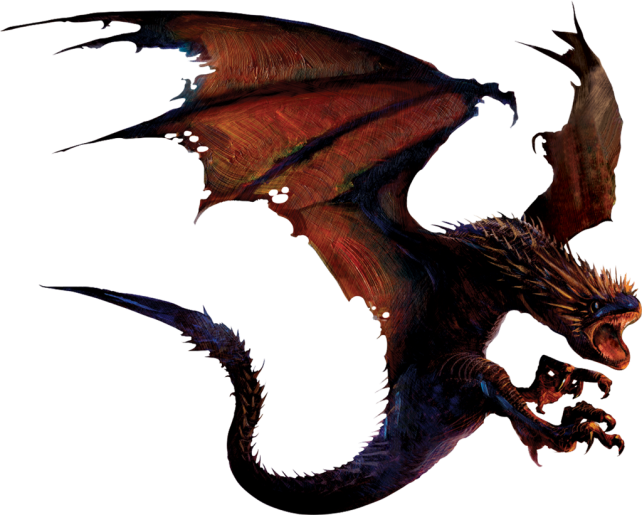 [Speaker Notes: Примечание для учителя: прикрепить ссылку на видео]
РАУНД 7
БОРЬБА С ВАСИЛИСКОМ
Открыть тайную комнату.
Добыть волшебный меч. Гриффиндор.
Убить Василиска.
Уничтожить крестраж.
Залечить рану.
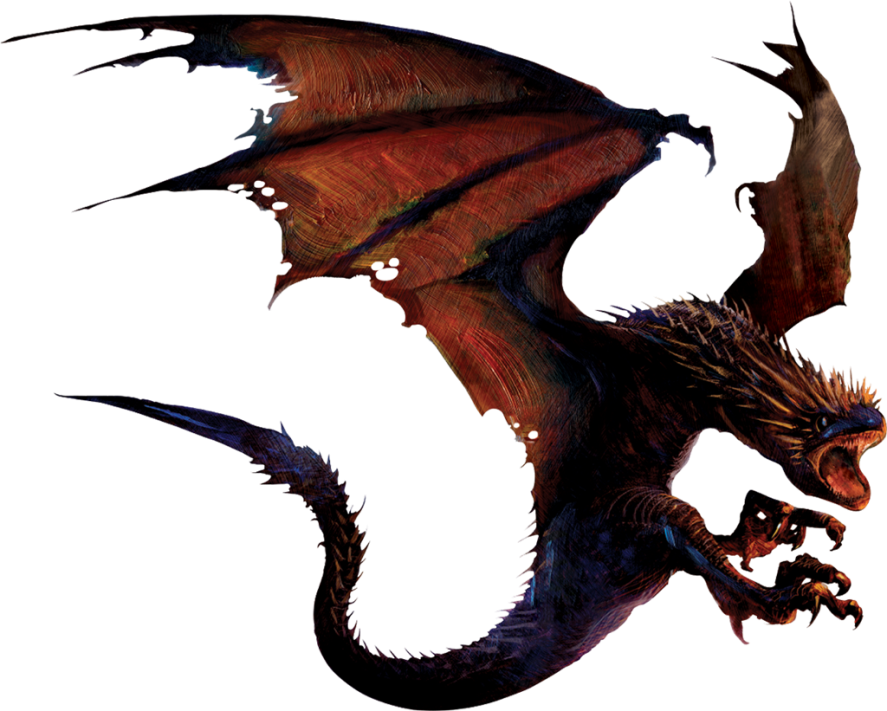 РАУНД 7
БОРЬБА С ВАСИЛИСКОМ
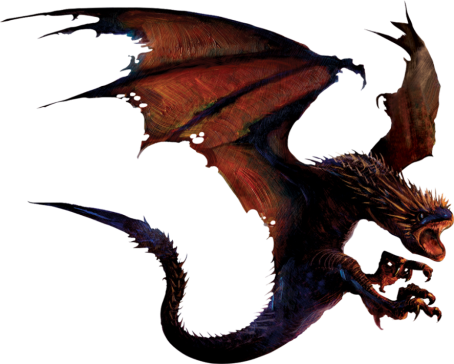 1) Кто помог найти вход в  тайную комнату?
2)Кто принес меч Гриффиндора?
3) Чем Гарри убил Василиска?
4)Как Гарри уничтожил крестраж.
5) Чем Гарри вылечил рану?
ИТОГИ
ПОБЕДИТЕЛИ
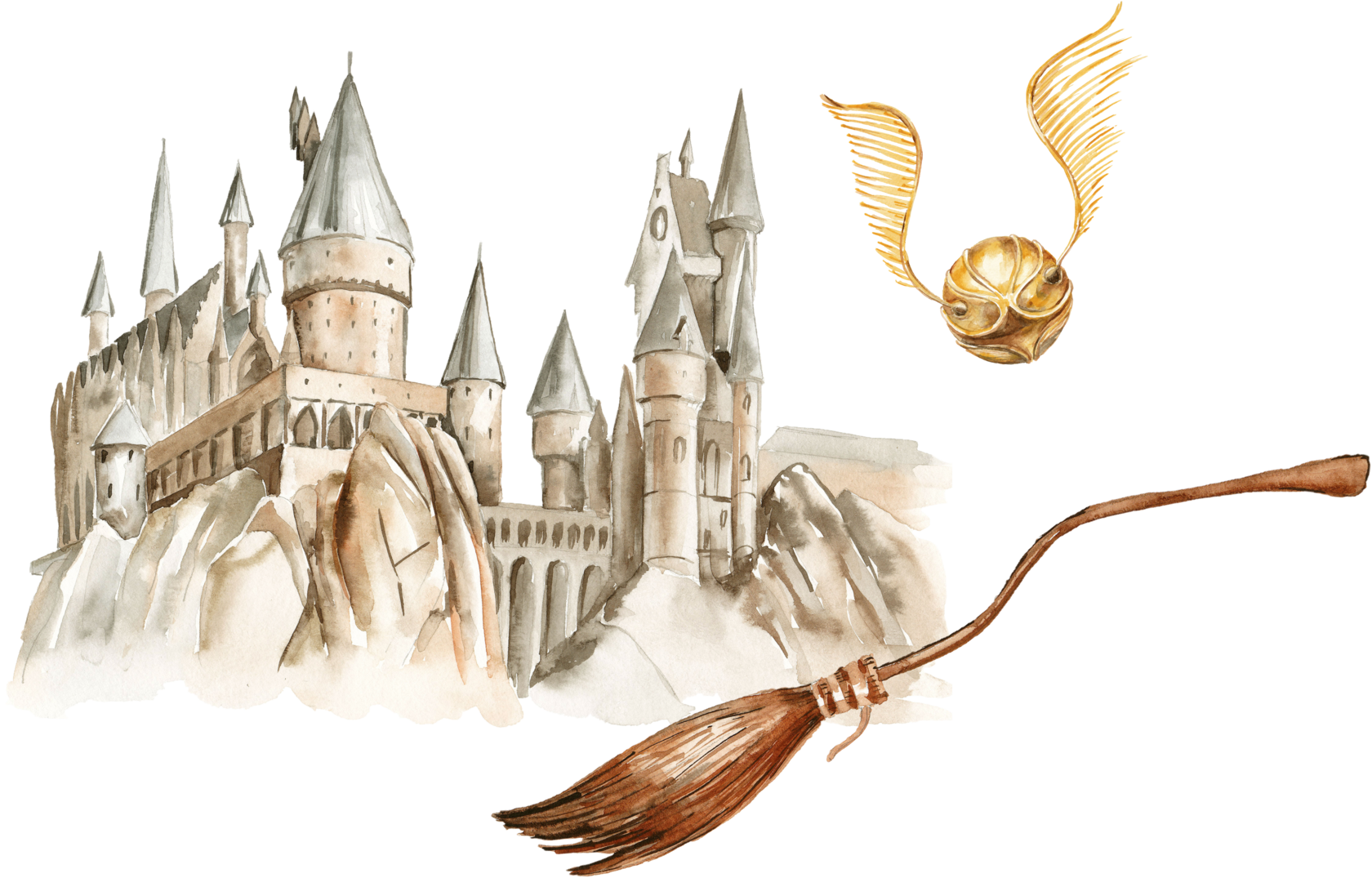 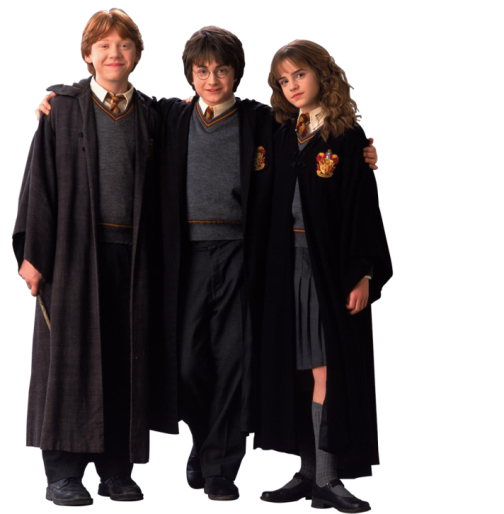